LEY DE INGRESOS
II. Por lo que se refiere al Impuesto sobre adquisición de inmuebles, a las comprendidas en las fracciones I y II, el equivalente de 4 a 6 días de salario mínimo general vigente en el Estado de Michoacán.
diciembre de 2019
SACPI
1
I.S.A.I.DISTINTOS USOSLey de Hacienda Municipal
Para el caso de adquisición de inmuebles construidos que tengan distintos usos, las reducciones que le correspondan conforme al artículo 53 de esta Ley, serán aplicadas proporcionalmente, dicha proporción será determinada en función del valor del inmueble que tenga cada parte con distinto uso, respecto del valor total del predio determinado en el avalúo que se presenta anexo al aviso de adquisición de inmuebles.
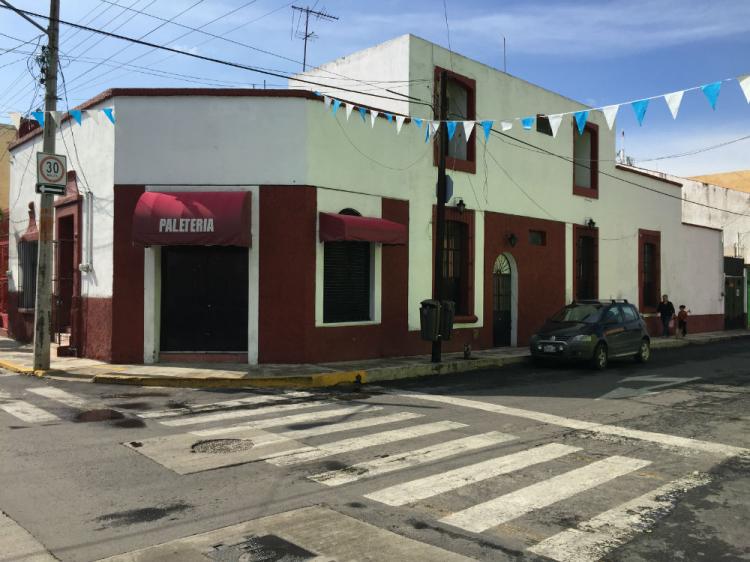 diciembre de 2019
SACPI
2
I.S.A.I.Ejemplo con distintos usos 1
USO DEL PREDIO:    CASA-HABITACIÓN CON LOCAL COMERCIAL 


                            CÓDIGO DE                       SUPERFICIE             VALOR                             VALOR
                                         CONSTRUCCIÓN                                                  UNITARIO                
            TERRENO                         	  190              765                  145,350
           CONSTRUCCIÓN 2123                	    70            2,015                 141,050  
                                      1222                     60            1,174                   70,440                                
 
VALOR CATASTRAL TOTAL DEL INMUEBLE           $	                356,840


EL CÓDIGO 2123 ES VIVIENDA Y EL 1222 ES COMERCIAL
TODOS LOS  CÓDIGOS DE CONSTRUCCIÓN QUE EMPIECEN CON 11, 21, 31 SON VIVIENDA
diciembre de 2019
SACPI
3
I.S.A.I.Ejemplo con distintos usos 2
VALOR DEL TERRENO                 $  145,350      VALOR TOTAL DEL INMUEBLE      $   356,840
VALOR DE LA CONSTRUCCIÓN
             Vivienda   $  141,050  
             Comercio  $    70,440 
               S u m a  $ 211,490  ---------------- 100 % Construcción
                                 $ 141,050 -------------------     x
                  x = ((141,050 ) * 100 ) / 211,490 = 66.69 % Vivienda 
	                 66.69 %  de vivienda          33.31 %   comercio 
                                              Reducciones    x   Porcentaje               Proporción             Reducción real     
Valor de la vivienda       237,976.59   462,330.00      66.69 % =        308,327.87           237,976.59
Valor de lo  comercial    118,863.41    30,822.00       33.31 % =           10,266.80             10,266.8
                                         -------------------                                                                            -------------------
	                        356,840.00                                                                                     248,243.39
diciembre de 2019
SACPI
4
I.S.A.I.Ejemplo con distintos usos 3
LIQUIDACIÓN DEL IMPUESTO SOBRE ADQUISICIÓN DE INMUEBLES

	VALOR DEL AVALUÓ	356,840.00
 	REDUCCIÓN		248,243.39                 
	VALOR BASE		108,596.61	TASA	           2 %
		
		TOTAL		    2,171.91
diciembre de 2019
SACPI
5
Valores de UMA
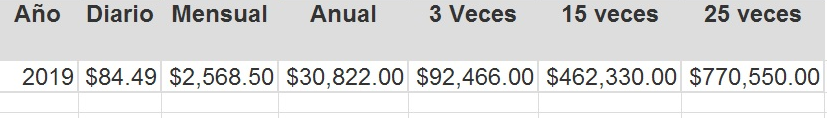 diciembre de 2019
SACPI
6